Collaborating with NCCOR
Presented By: Todd Phillips
NCCOR Goal Areas
www.nccor.org
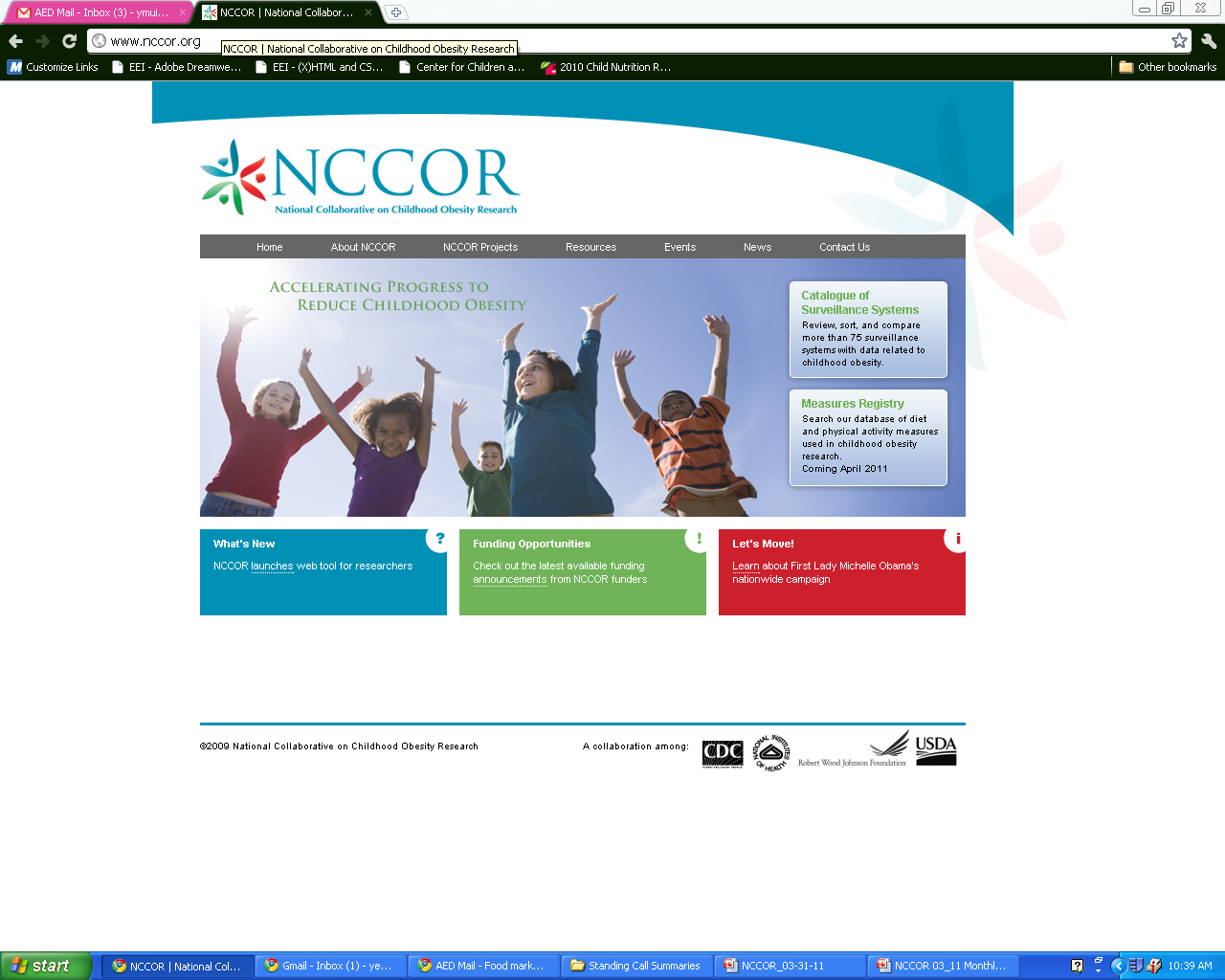 Research Roundtable III: Food Advertising and Marketing to Children and Youth
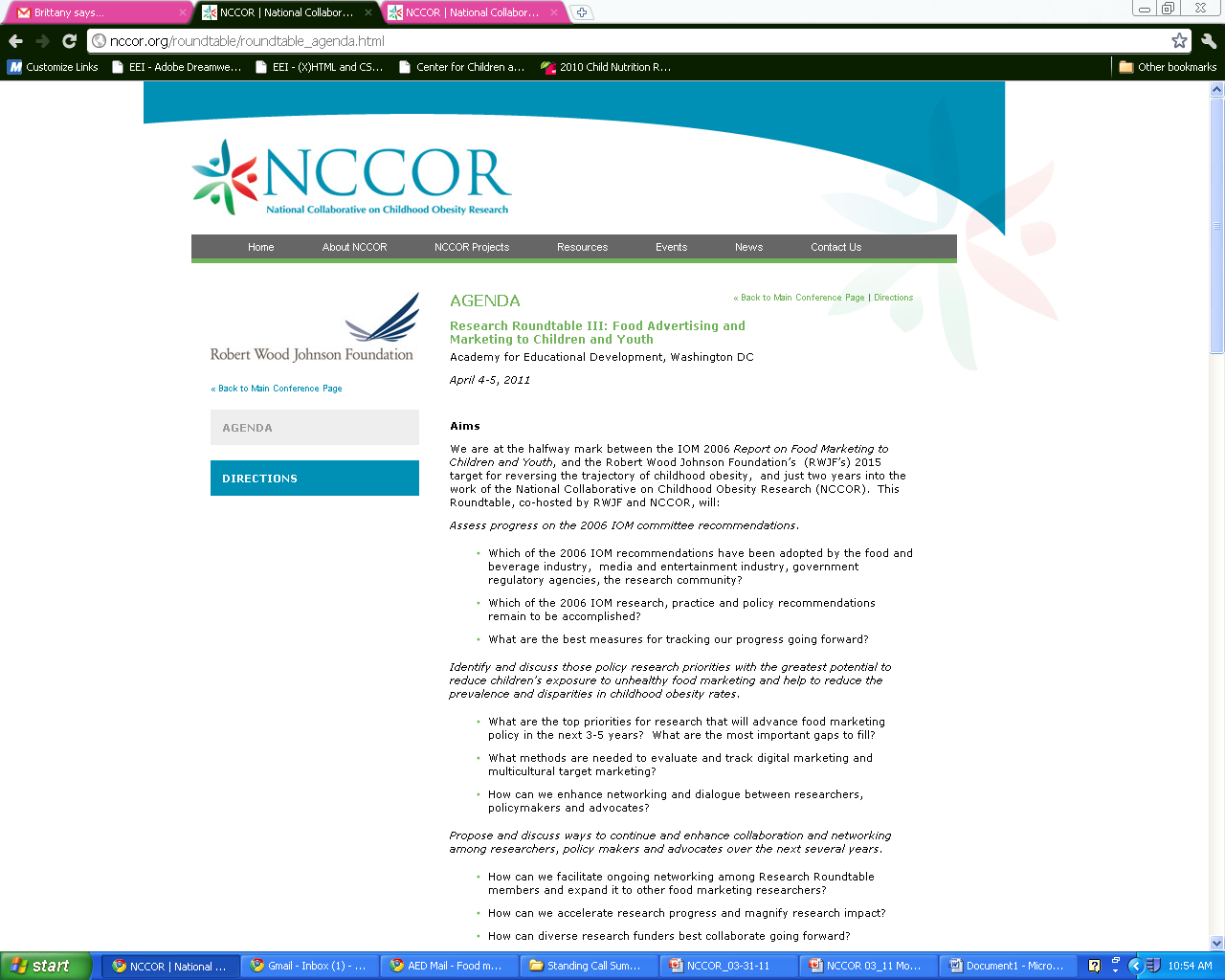 NCCOR e-Newsletter
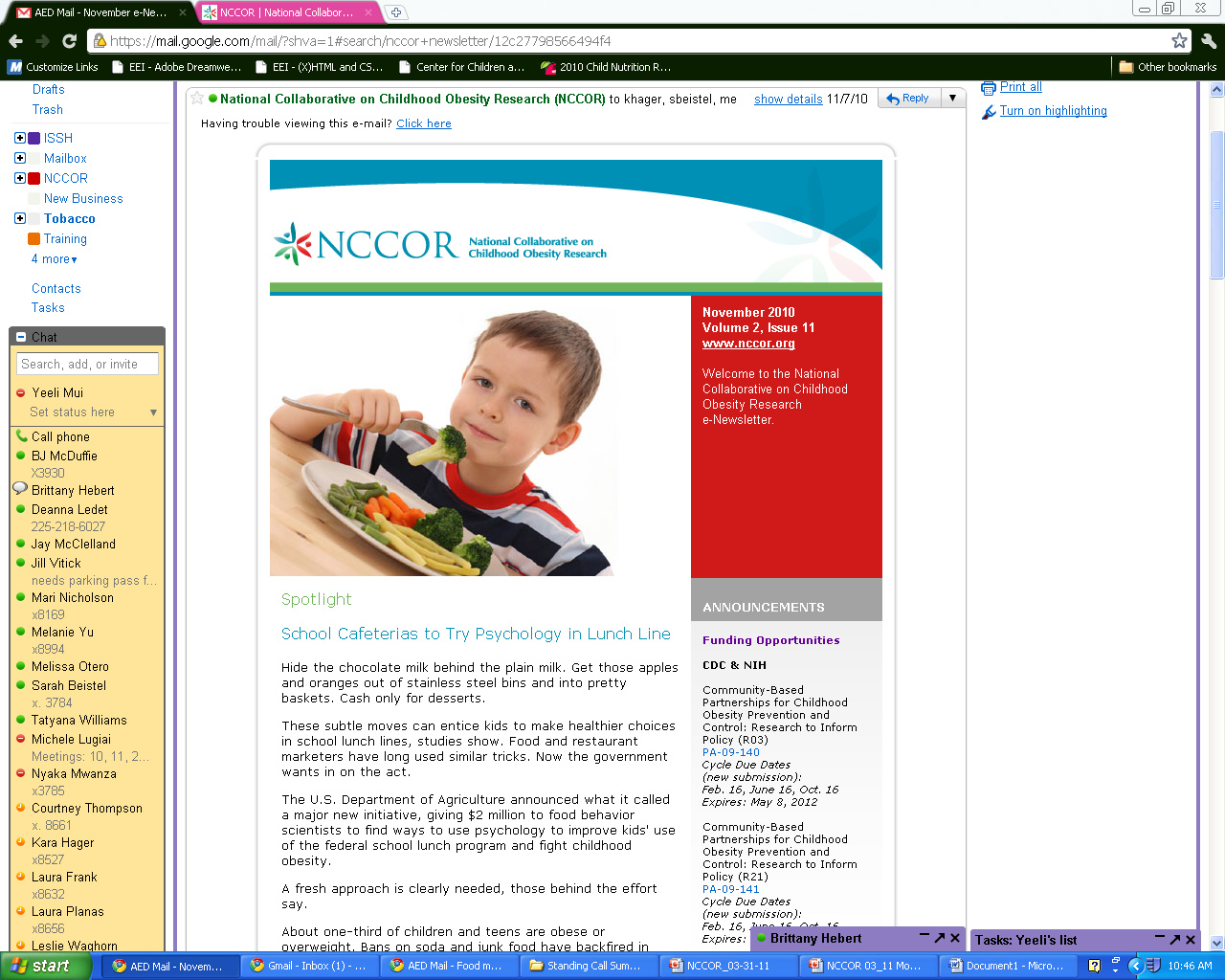 Spotlight
Publications & Tools
Research Highlights
Childhood Obesity News
Funding Opportunities

Sign up at: www.nccor.org/e_newsletter.html
Upcoming Webinars
Hand in Hand, Together We Can: Working with 
Communities to Improve America's Health Webinar 
Series (March 10, 2011)
Healthier Food for Revitalized Communities (March 
24, 2011)
Catalogue of Surveillance Systems (May 5, 2011)
Measures Registry (May 19, 2011)
Junk Food Marketing to Kids: Can We Stop It? (May 
26, 2011)
Pricing for Health: How to Make the Healthy Stuff 
Cheaper (June 23, 2011)
Healthier Corner Stores: Finding the Funding (July 
28, 2011)
Todd Phillips, Director
tphillip@aed.org